Natuur Leven en Technologie
verplichte cursus (5 ec) voor masters
Aardrijkskunde, Biologie, Natuurkunde en Wiskunde
2012-2013
Cursus NLT voor masters
Uitgangspunten:
elke Master of ed. Ak, Bio, Na, Sk, Wis en Inf. 
	automatisch bevoegd 
NLT: interdisciplinair vak 
	gegeven in teamverband
specifieke in(aan)vulling
	op competenties 
	mono-vakdocent 
 vastgelegd in (landelijk) Competentieprofiel docent NLT
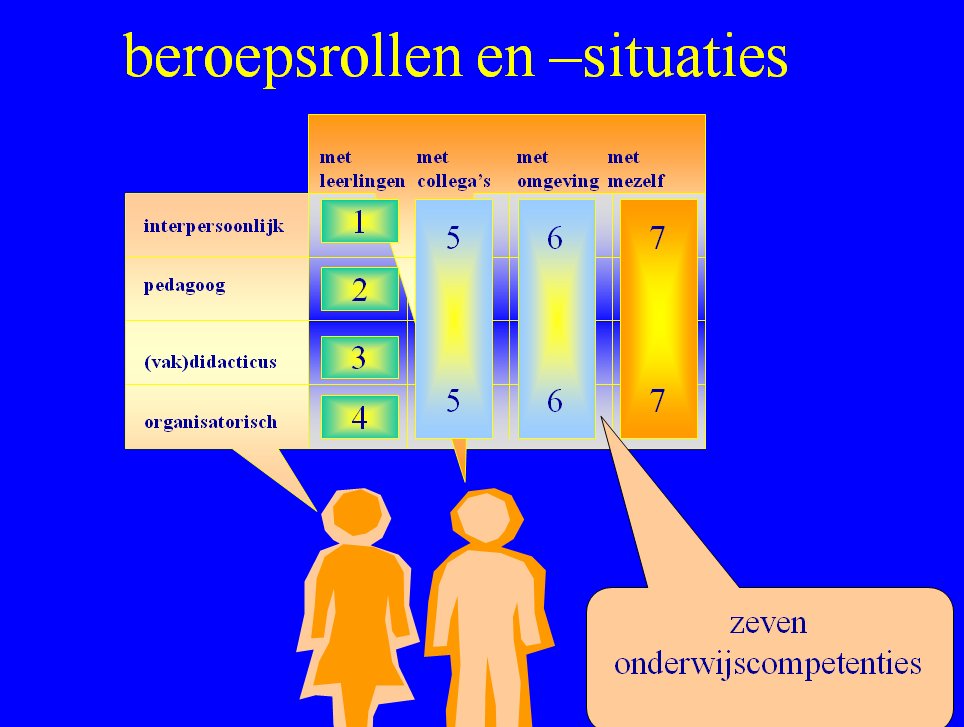 Cursus NLT voor masters
Opzet:
Oriëntatie op NLT op micro en meso-niveau
Drie hoofdopdrachten:
	1. uitvoeren NLT-module
	2. invoeren NLT op school
	3. NLT-zelfportret 
Flankerende activiteiten, o.a. 
	- inleiding op NLT en oriëntatie op het examenprogramma
	- inhoudelijk keuzecollege
	- didactische keuzeworkshop
	- gesprekken met ervaringsdeskundigen
Cursus NLT voor masters
Materiaal:
Cursushandleiding
SharePoint-site
Landelijke NLT-site: www.betavak-nlt.nl  
Site Regionale Steunpunten: www.betasteunpunten.nl
Cursus NLT voor masters
Hoofdopdracht 1: uitvoeren NLT module
groepsopdracht
module naar keuze: theorie, opdrachten, practica
achtergrondartikelen
analyse
uitvoerplan 
presentatie uitvoerplan
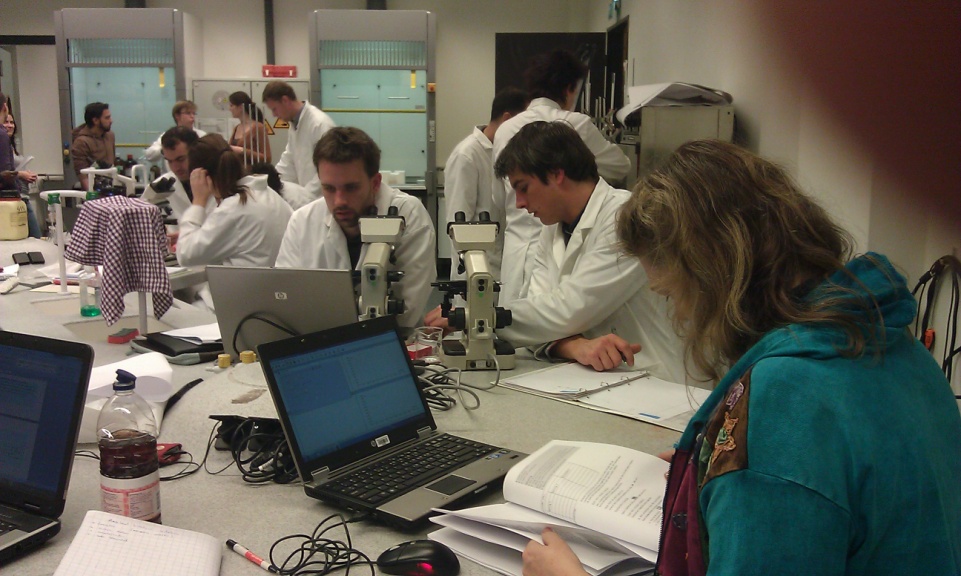 Cursus NLT voor masters
Hoofdopdracht 2: invoeren NLT op school
groepsopdracht
oriëntatie NLT op school, o.a. gesprekken met gasten
didactische keuzeworkshop
invoerplan voor specifieke school
vraaggesprek met (fictieve) 
	schoolleiding
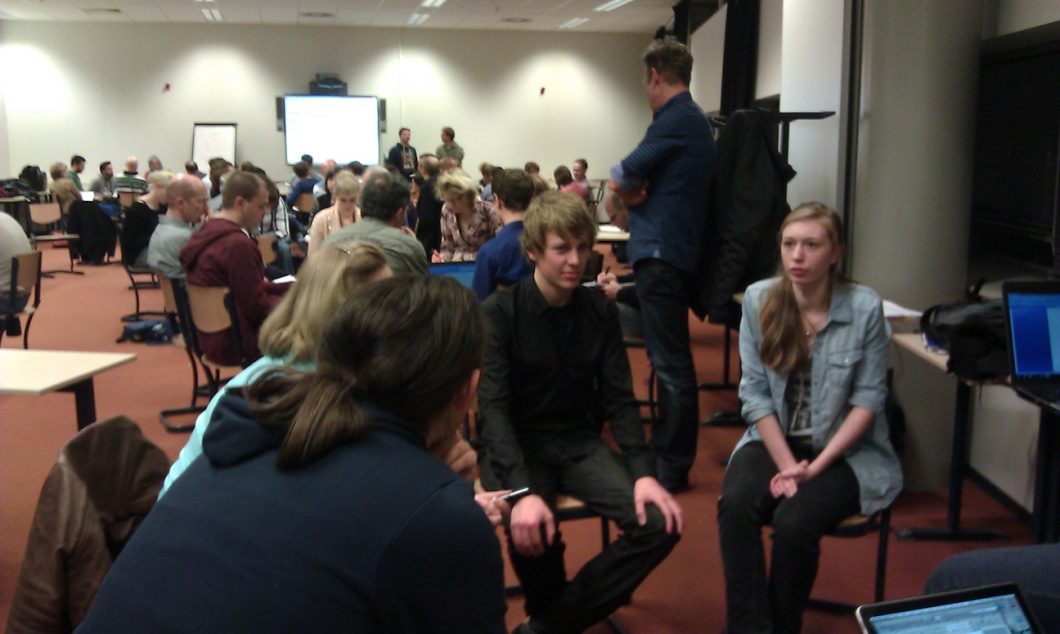 Cursus NLT voor masters
Hoofdopdracht 3: NLT-zelfportret
individuele opdracht
beschrijven van wat je zelf wilt en kunt met NLT
op basis van Competentieprofiel docent NLT:
	- zelfanalyse: voorbeelden uit je eigen ervaring
	- feedback medestudenten en evt. collega’s
	- zelfportret: welke rol kan en wil jij spelen binnen een 
		NLT-team
Cursus NLT voor masters
Evaluatie:
+ zelf module helemaal doorwerken incl. uittesten practicum
+ invoerplan voor bestaande school ontwikkelen  mesonivo
+ keuzecolleges en keuzeworkshops
+ gesprekken met gasten!

* keuze voor module moet zorgvuldiger
* meer tijd nemen voor presentatie modules
* meer gewicht geven aan gesprek met fictieve schoolleiding 
* te veel reflectiemomenten, koppeling aan competentieprofiel en zelfportret wel goed